Küchenpartie
Falkensee 11.05.2022
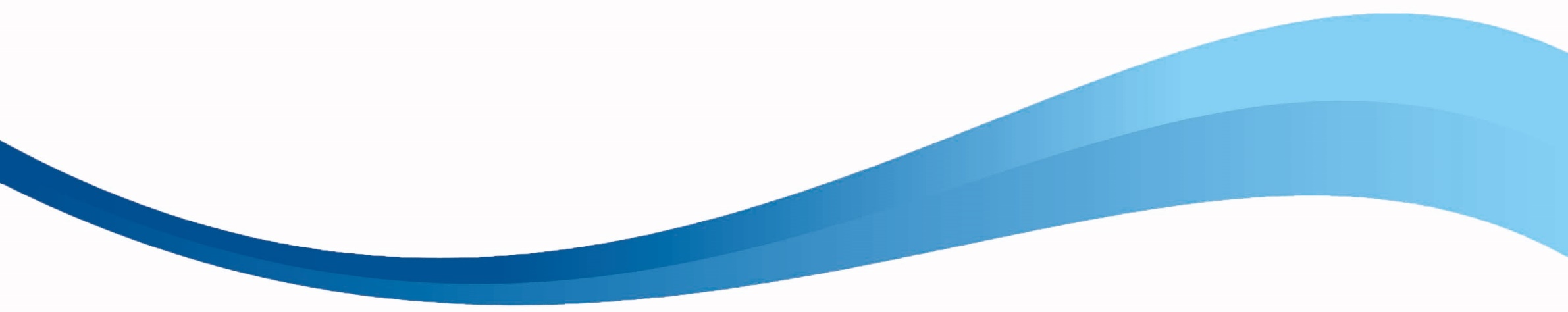 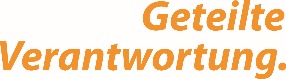 Küchenpartie
Input: 17.Februar online Workshop „Mit Jung und alt lecker zusammen kochen – Die Küchenpartie“

Materialband

Abklärung: Wann? WO? Was brauche ich dazu? 

11.05.2022 von 14.00 Uhr bis 17.00 Uhr

Gliederung des Tages:  Begrüßung 
Kennenlernen (Name + Lebensmittel + Geste (z.B. Bettina Bohne)
Einteilung der Gruppen (Neues + Altes +Bewährtes)
Auswertung (Fragekärtchen: z.B. Für die nächste Küchenpartie wünsche  ich mir….   Neu für mich war heute….)
Küchenpartie
Bei sommerlichen Temperaturen, waren die Getränke in der Galerie Schneeweiß kalt gestellt …
Küchenpartie
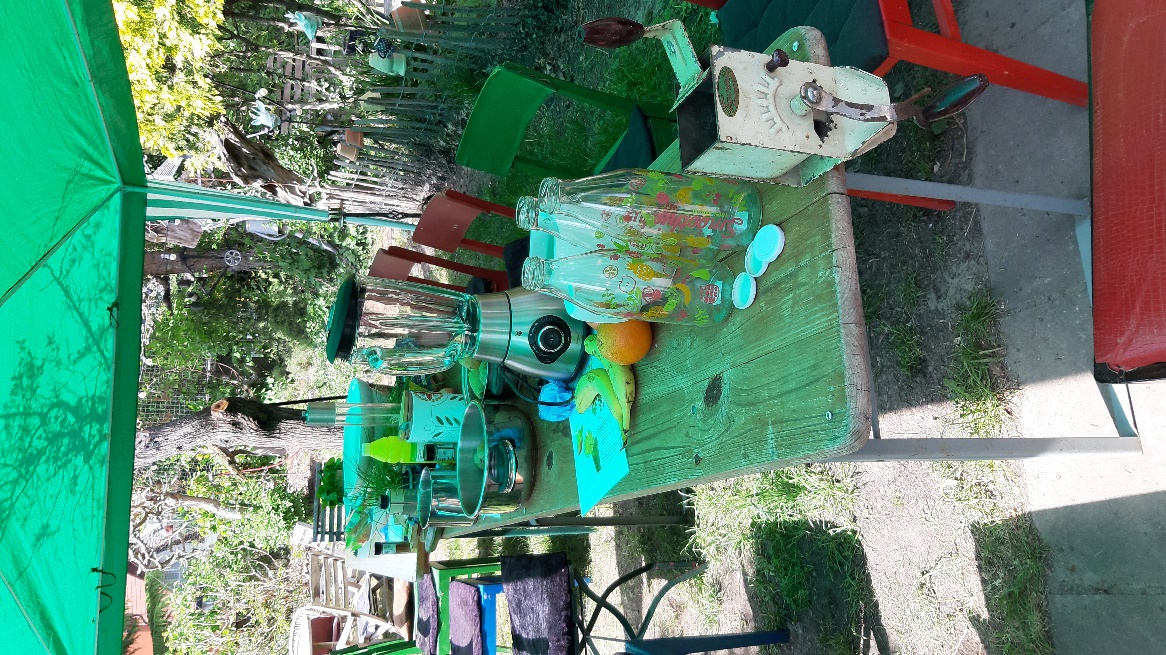 Die Teilnehmer wurden in Gruppen aufgeteilt (Vor-, Haupt- und Nachspeise) 
Für jede Gruppe lagen die Zutaten, das Rezept und alle Utensilien bereit
Küchenpartie
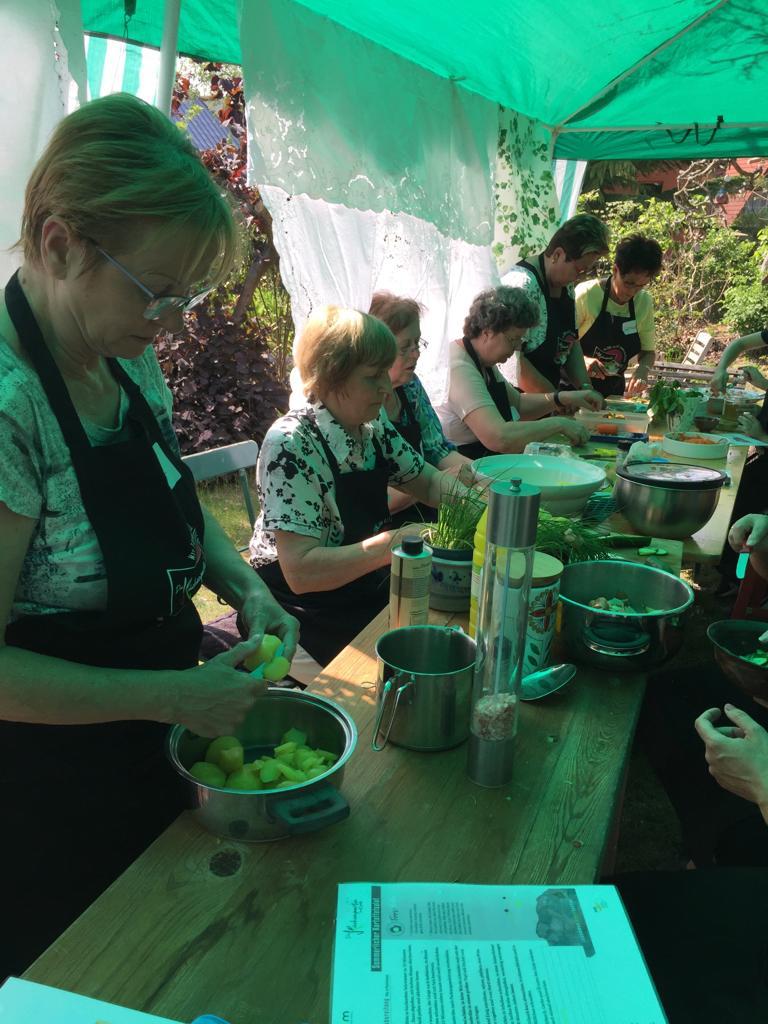 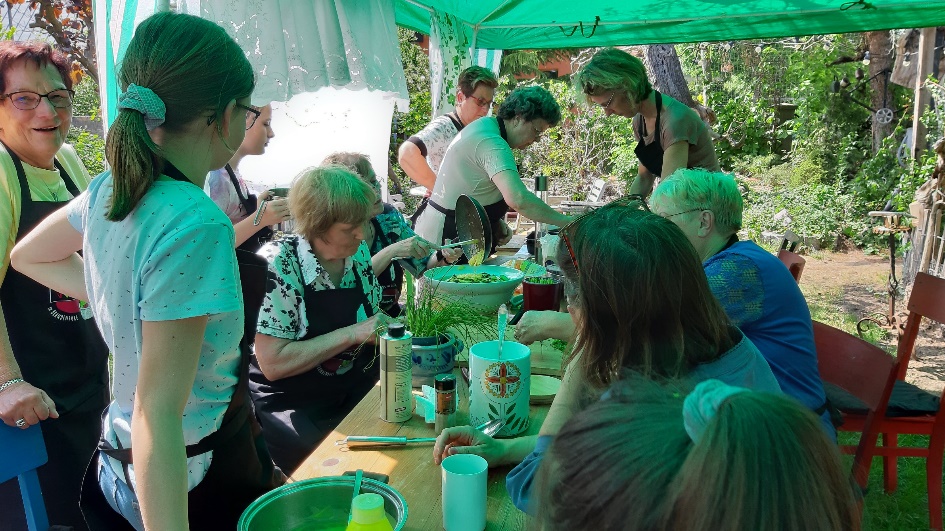 Bei der Arbeit….
Küchenpartie
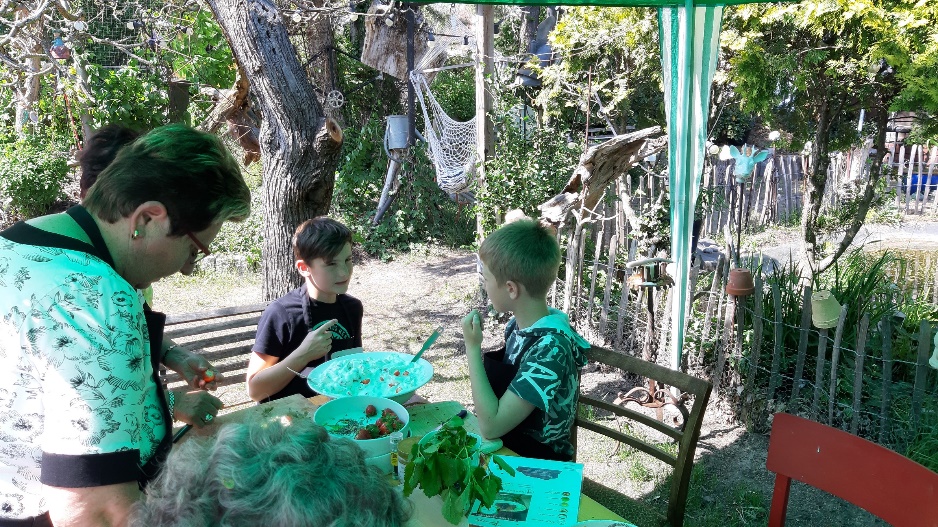 Küchenpartie
Auch die Schüler/innen der Europaschule Falkensee waren mit vollem Eifer dabei.
Hier die Bulettenschmiede…
Küchenpartie
Die letzten Handgriffe und dann ging es an`s Aufräumen…
Küchenpartie
Nach getaner Arbeit war das Schlemmen angesagt…
Alle Teilnehmer erhielten das „Rezeptbuch“ mit nach Hause, damit auch dort ausprobiert und gekocht werden kann.
Küchenpartie
Küchenpartie
Nachlese …
Küchenpartie - Auswertung
Ich hätte nicht gedacht, das…
    „die gekochten Leckereien so gut 
    schmecken“
   „Hackbällchen mit Karotte so lecker sind“
   „dass wir so viele  Menschen waren“
  „Super Veranstaltung – Super Organisation“

Für die nächste Küchenpartie wünsche ich mir..
   „weiter so“
   „Eintopf“ „Kartoffelpuffer“ „Gurkensalat“
   „das es so bleibt“
   „eine kleine Gruppe“
   „das noch mehr Kinder mitkommen“
  „das wir uns wieder sehen“
Neu für mich war heute…
     „das alle Akteure so mit ganzem Herzen
     dabei waren“
     „alles“
    „die ganzen Rezepte“


Das Beste heute war…
    „alles“
   „Kartoffelsalat“
   „das Essen“
   „die gute Zusammenarbeit“
  „das wir alle gemeinsam gekocht haben“
Küchenpartie
Jeder Teilnehmer erhielt noch eine Erinnerung …. in Form einer Fotocollage